Achieving change through global citizen science
Austin Mast, Dilek Fraisl, Francois Grey, Katya Perez Guzman, Maina Muniafu, Mariana Varese, 
Martin Brocklehurst, Matthew Grace, Mendel Wong, Rosy Mondardini, Steffen Fritz, Steve MacFeely
What is the Citizen Science Global Partnership (CSGP)?
A NETWORK-OF-NETWORKS THAT SEEKS TO PROMOTE AND ADVANCE CITIZEN SCIENCE FOR A SUSTAINABLE WORLD
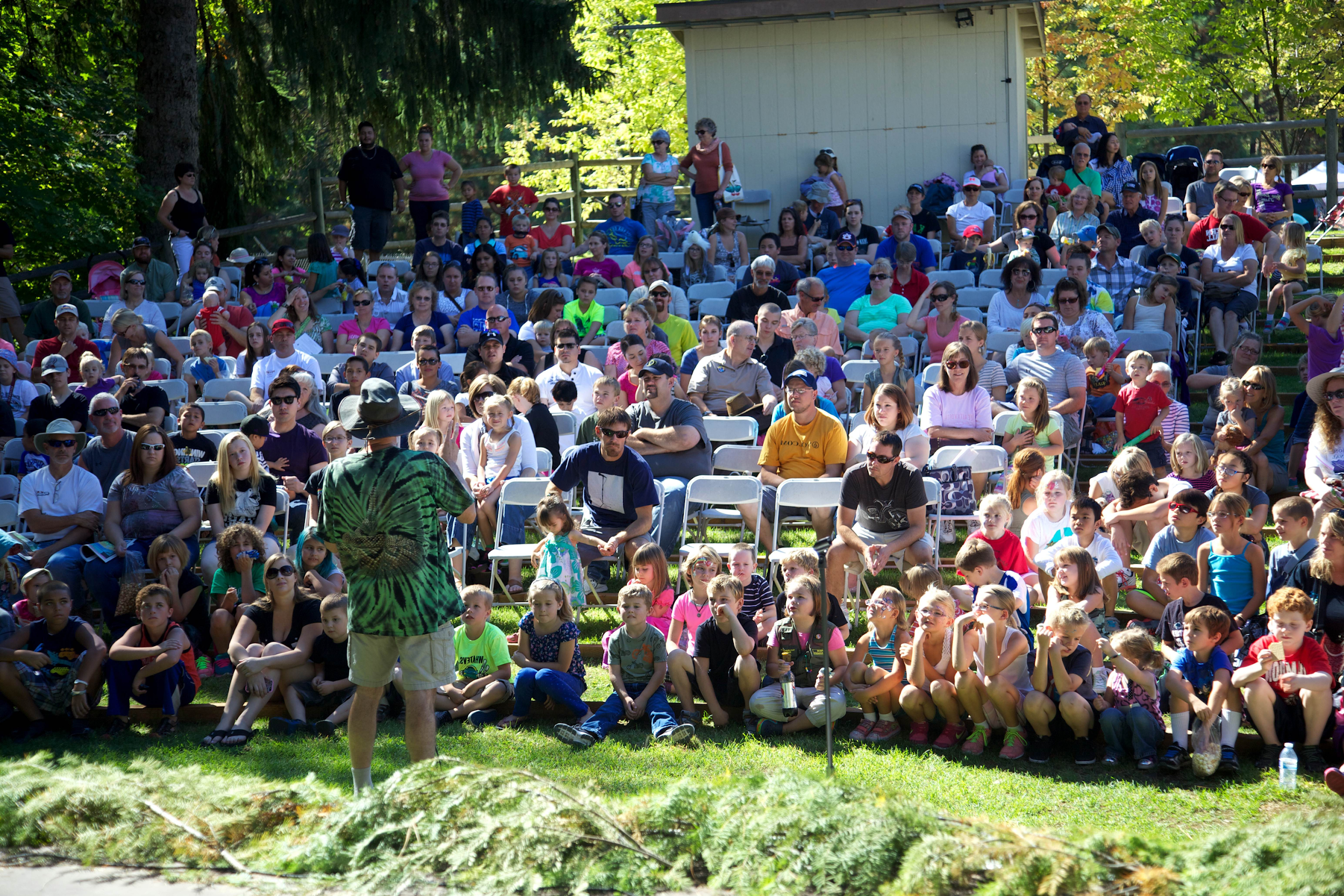 Aim of the session
Gather ideas and feedback from the citizen science community for inclusion into the strategies and work plan of the CSGP to establish a true Partnership to achieve change and impact within and outside the citizen science community.
Expected Outcome
A better informed citizen science community about the priorities, strategies, and goals of the CSGP;
A more inclusive CSGP as the feedback and the results from discussions will be integrated into the workstream of the CSGP;
Engagement with a broad audience from different disciplines, roles, and experience levels as each and every view and perspective counts for shaping the global citizen science.
Agenda
Keynote, Potential of citizen science and the CSGP for addressing the global challenges and the UN commitments
The CSGP, goals, priorities, progress to-date and the next steps
Update from regional Citizen Science Associations and the CSGP host institutions
Fishbowl session - How can we achieve a global citizen science
Key messages and closing
Speakers
Dilek Fraisl, International Institute for Applied Systems Analysis (IIASA)
Steve MacFeely, Director of Data and Analytics, World Health Organization (WHO)
Martin Brocklehurst, European Citizen Science Association (ECSA)
Maina Muniafu, Citizen Science Africa Association (CitSAf)
Mariana Varese, Ibero-American Network of Participatory Science (RICAP)
Austin Mast, Association for Advancing Participatory Sciences (AAPS) 
Steffen Fritz, International Institute for Applied Systems Analysis (IIASA)
Francois Grey, University of Geneva (UNIGE)
Dr. Steve MacFeely
Director of Data and Analytics, World Health Organization (WHO)
Update from regional Citizen Science Associations and the CSGP hosts
Africa, Europe, Latin America, the US, Austria, Switzerland
Fishbowl
Guiding questions:

How can CSGP coordinate CS at a global scale in ways that will benefit your work?
What high-value ways do you see to link local- and global-scale CS so that each benefits from the other?
Are there additional paths to high-impact relevance for global-scale CS that have yet to be identified?
Key takeaways and next steps
THANK YOU AND PLEASE REACH OUT:


info@globalcitizenscience.org


 Secretariat:
fraisl@iiasa.ac.at
perezguz@iiasa.ac.at 
maria.mondardini@uzh.ch